U.O.S.D. INTERVENTIONAL RADIOLOGY 
“S. Eugenio” Hospital, Rome. ASL Roma2 
Director : Dott. Roberto Cancellieri
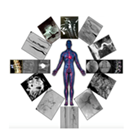 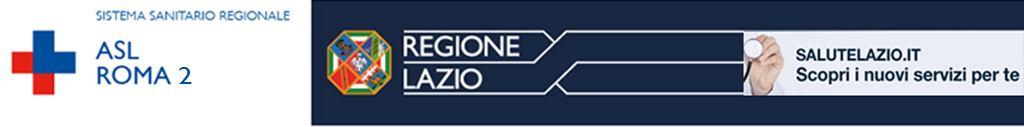 Male 69 yo
Hypertension
Smoker
Coronary by-pass

2001
Failure endovascular treatment Right common iliac artery
Stent Right EIA
Endovascular Right SFA stent
2013
Surgical by-pass fem-fem
Improvement right symptoms
2016
Worsening left symptoms
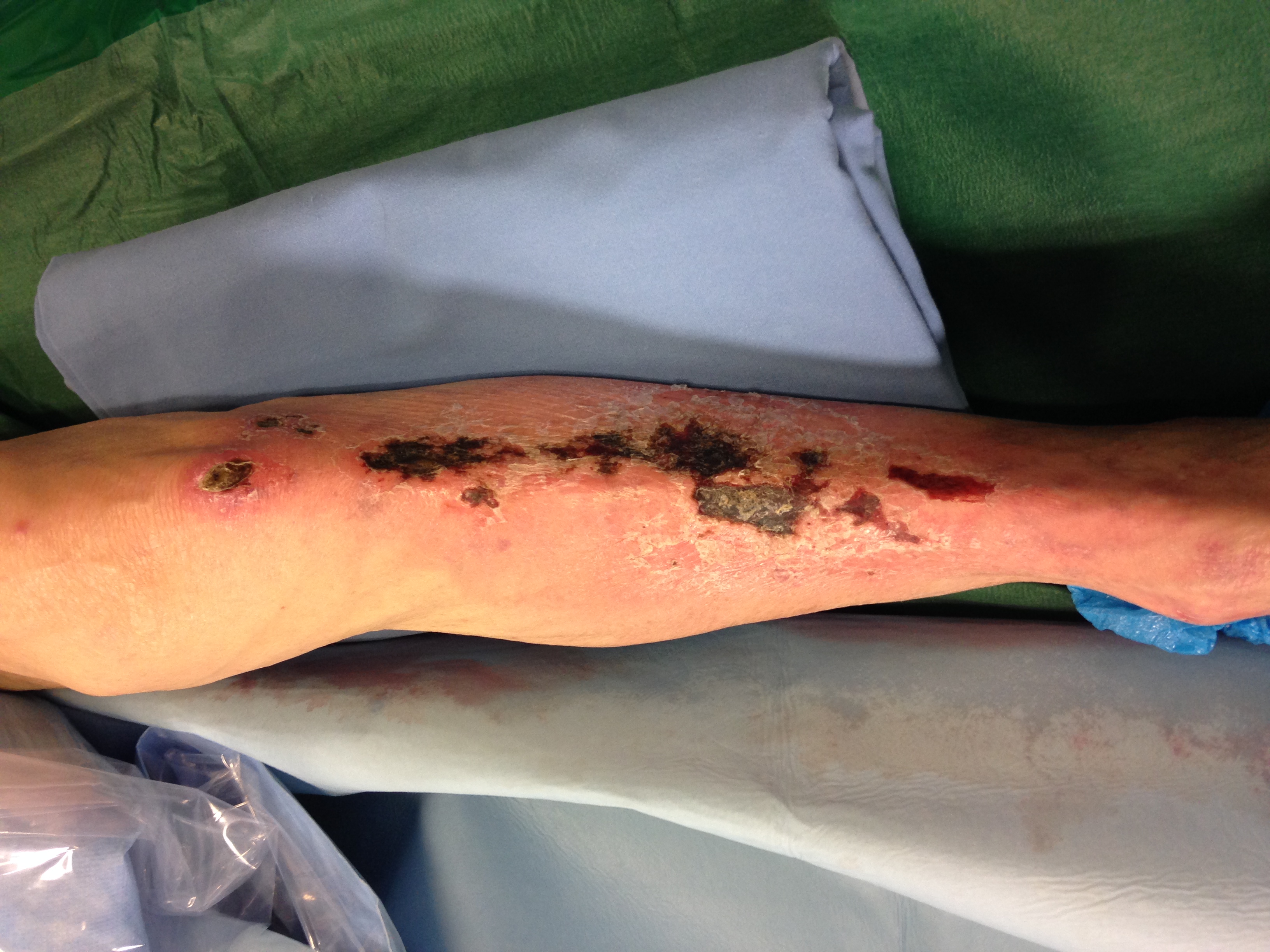 Symptoms rest pain, ulcer
Rutherford 5, Texas IC
TcPo2 15 mmHg
Surgical indication of left thigh amputation
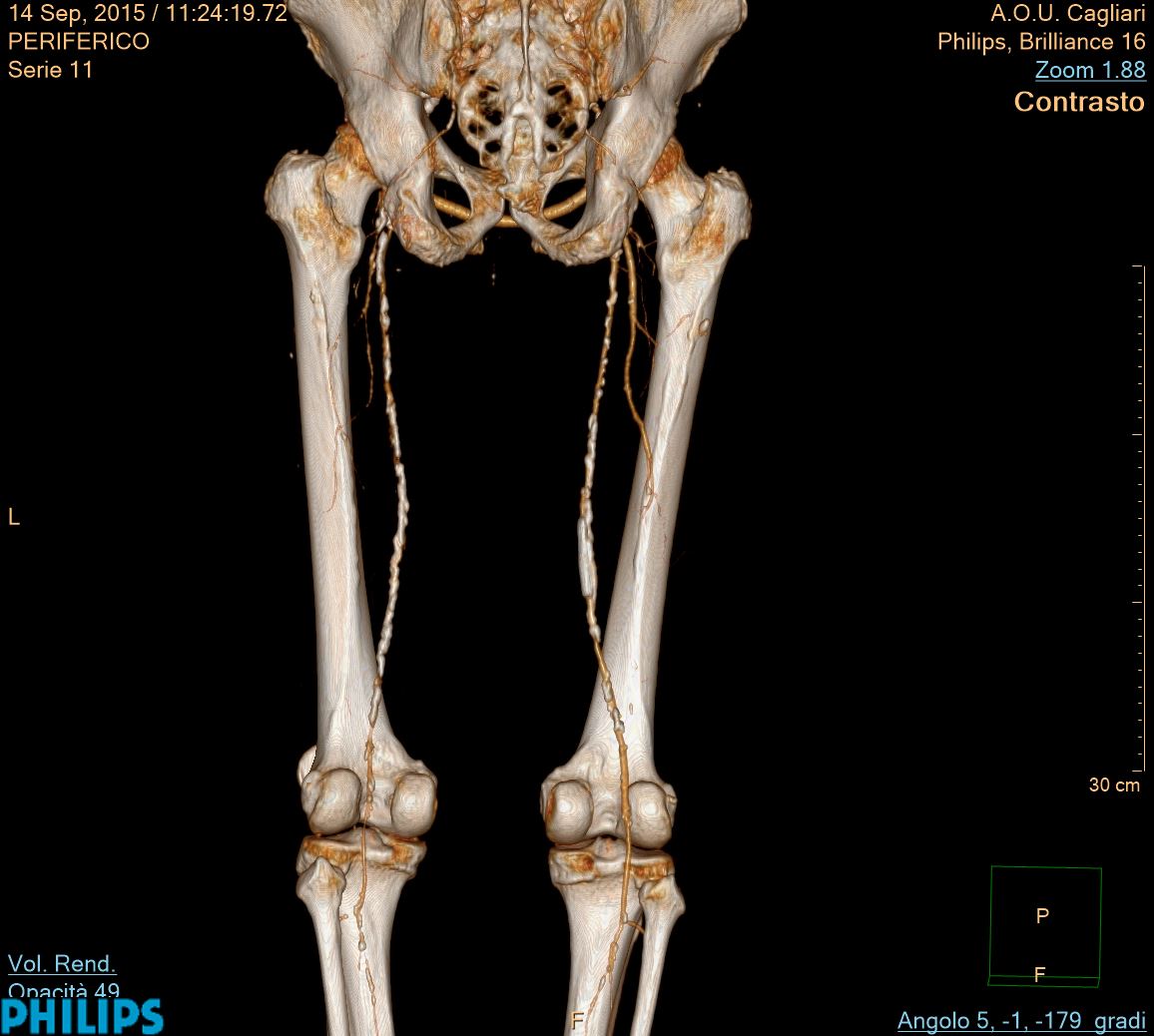 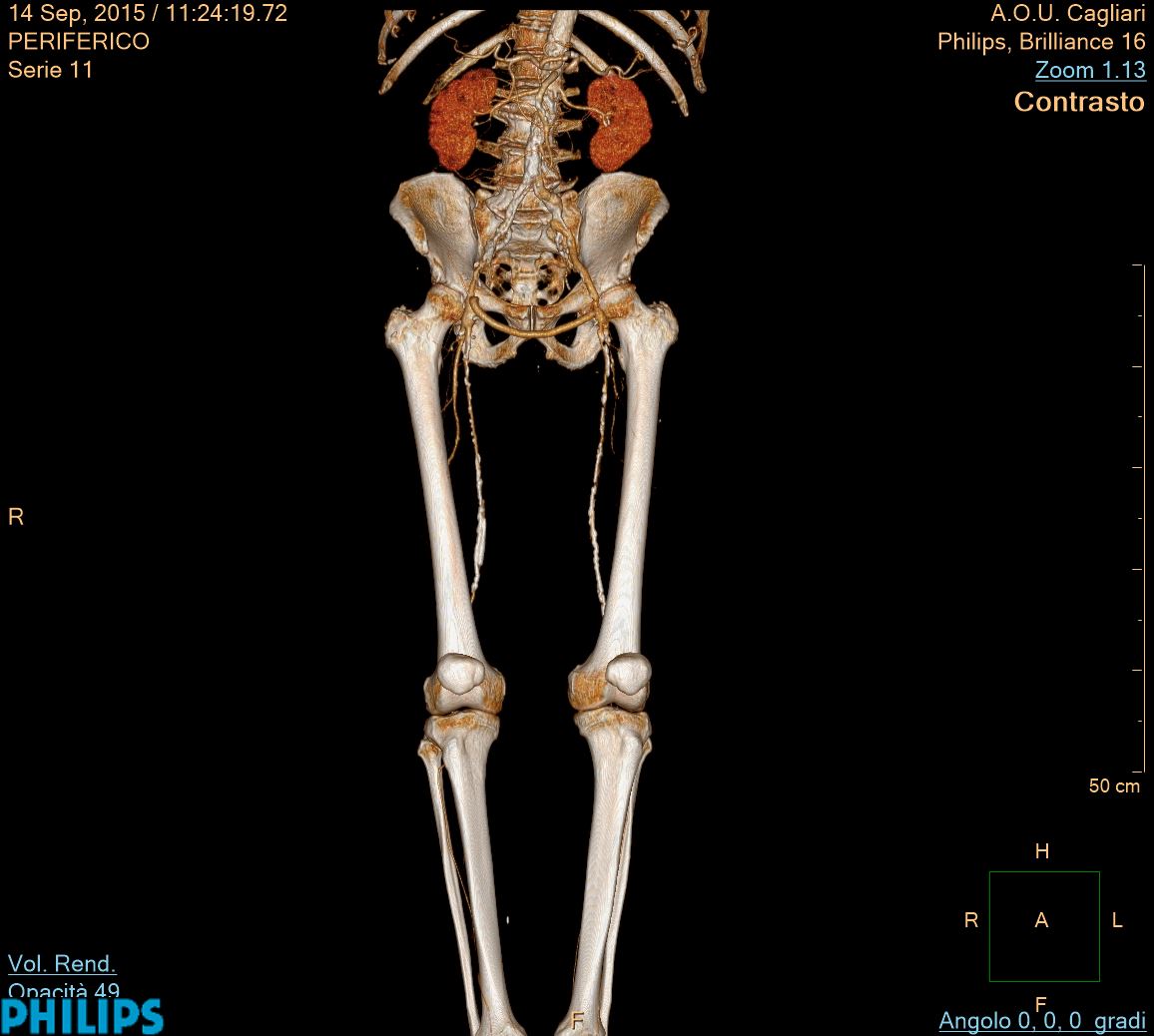 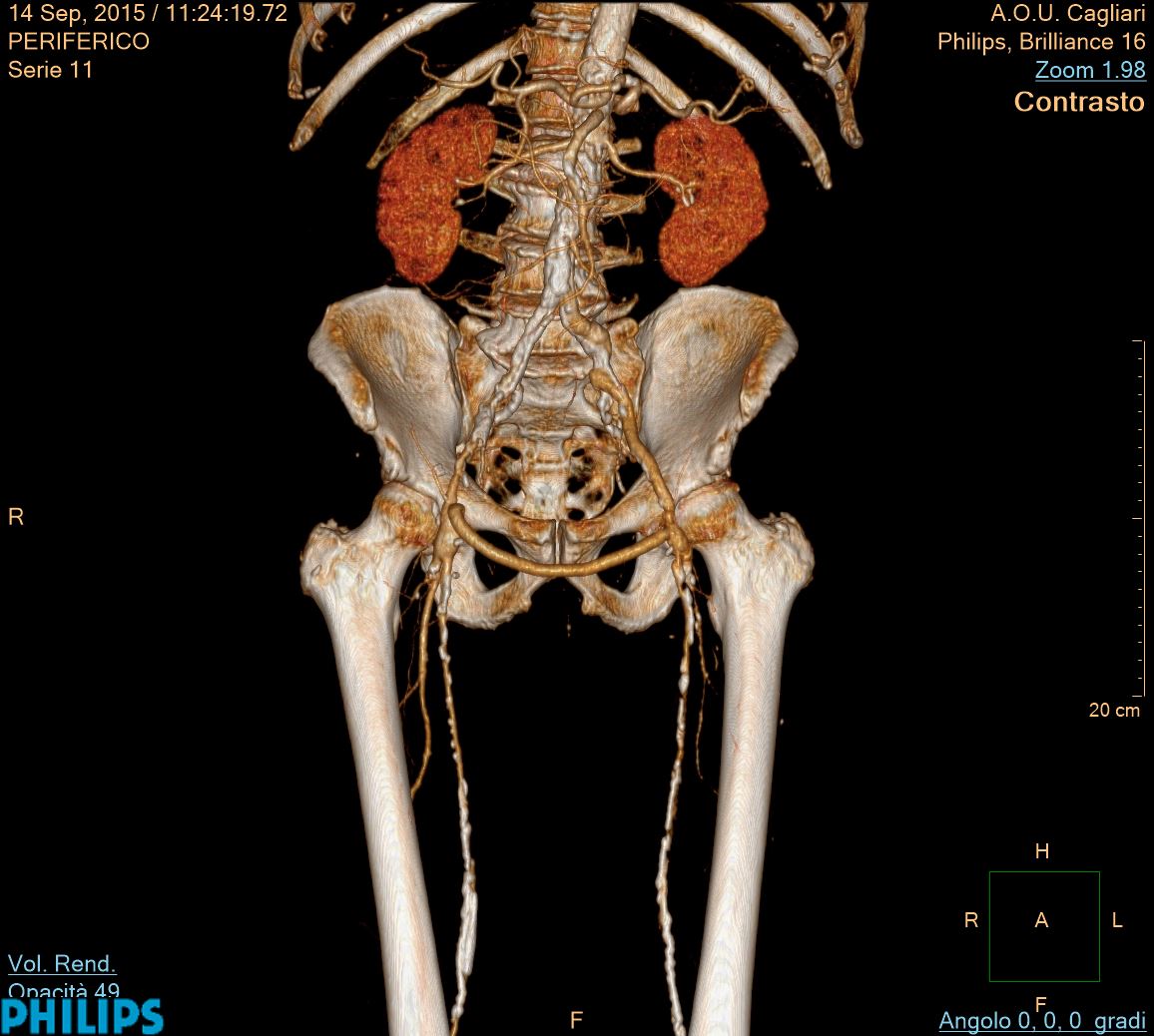 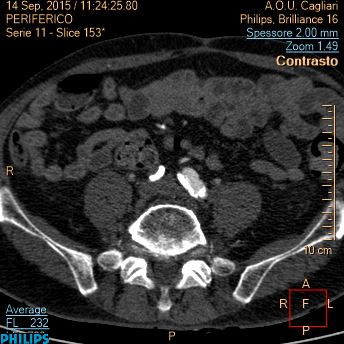 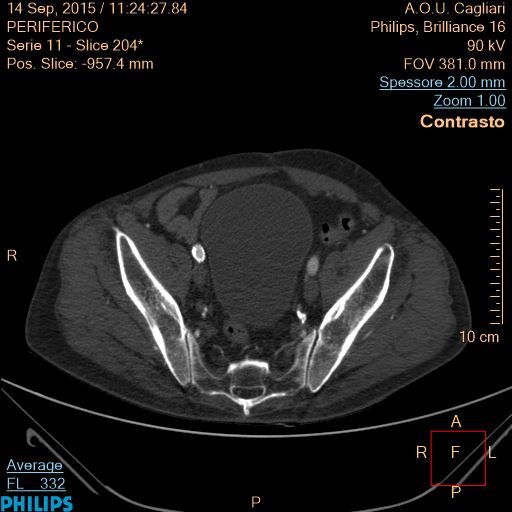 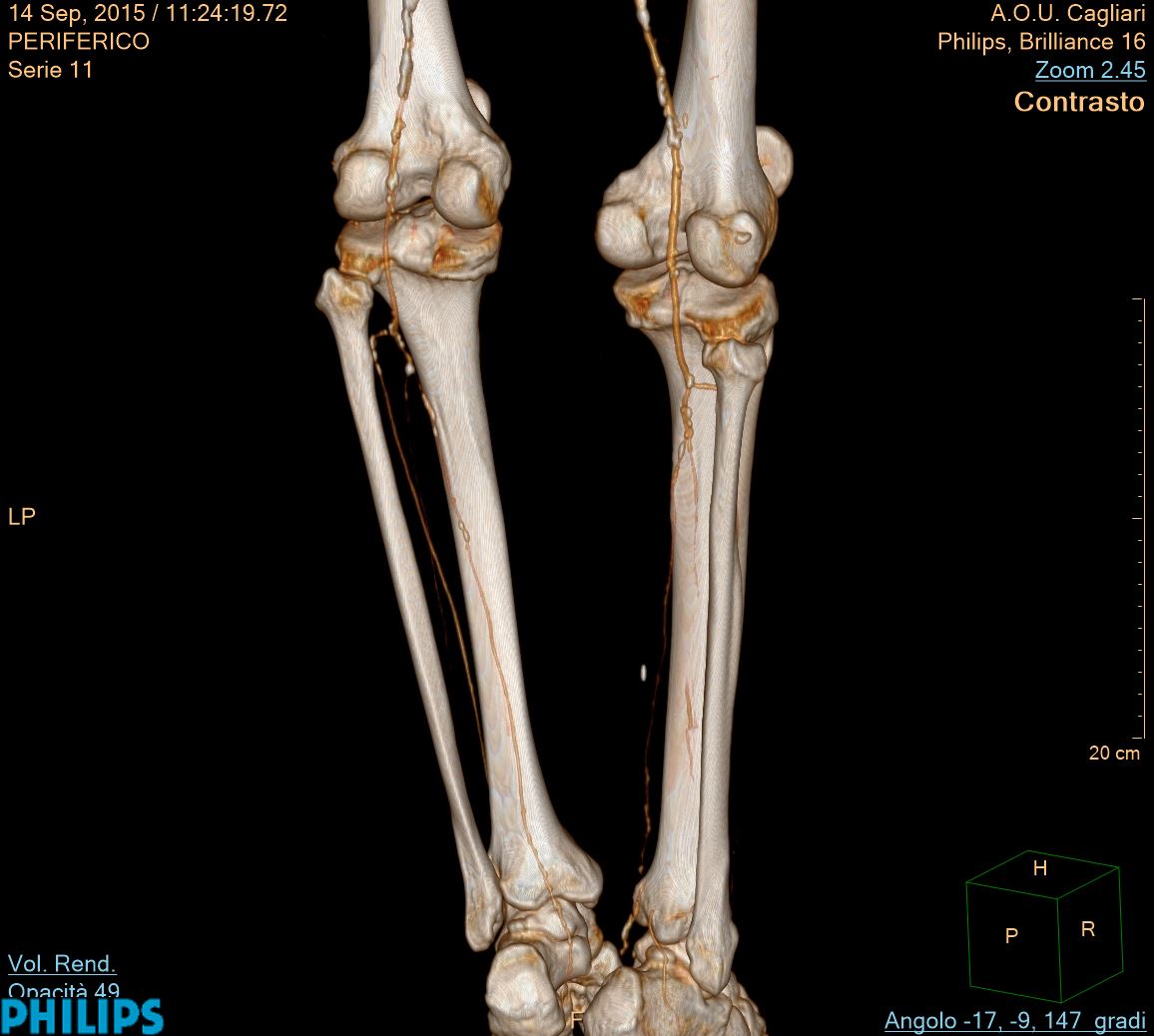 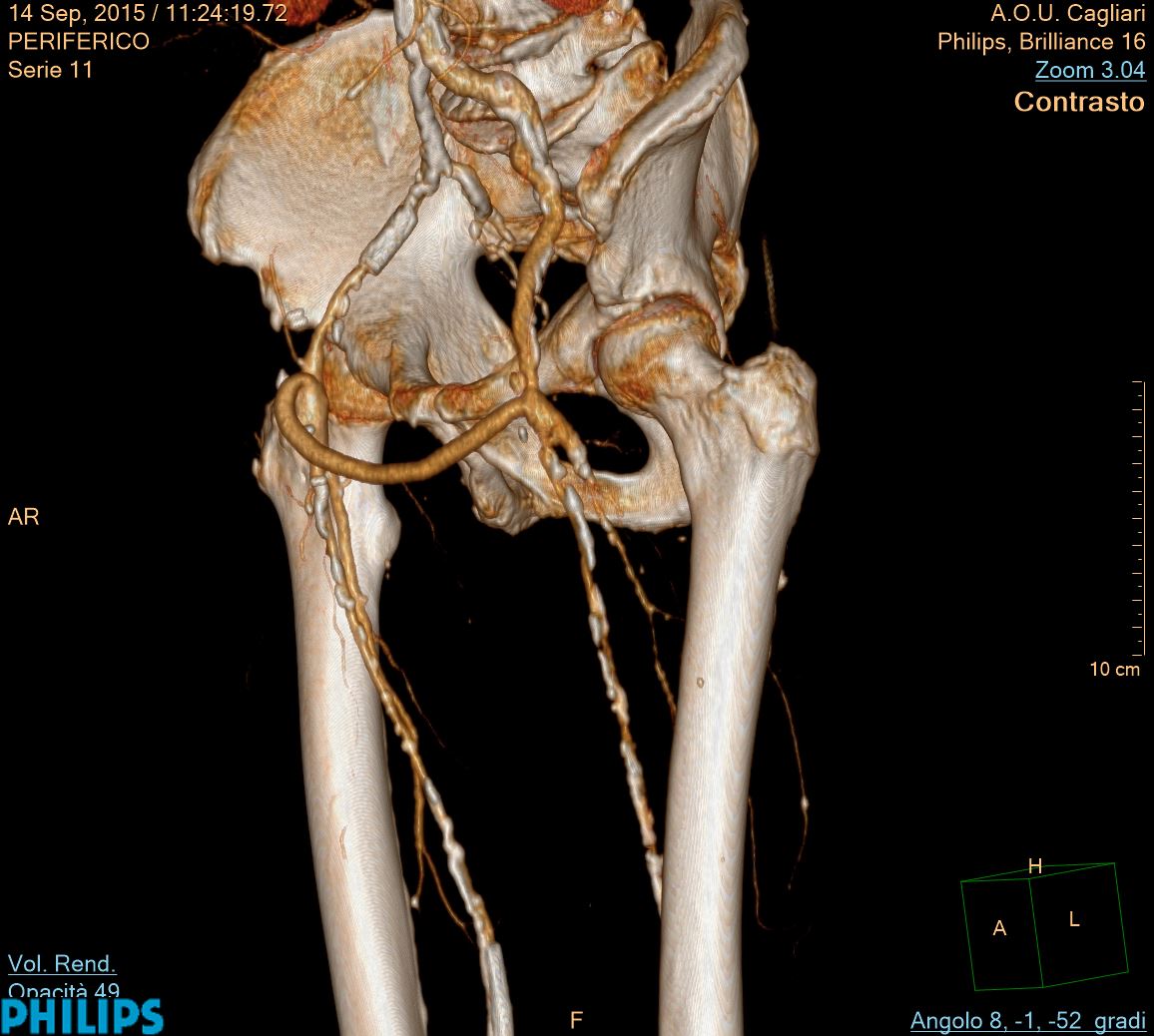 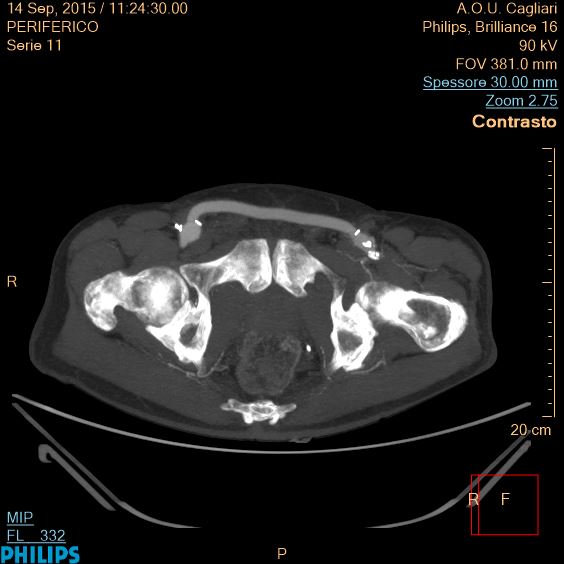 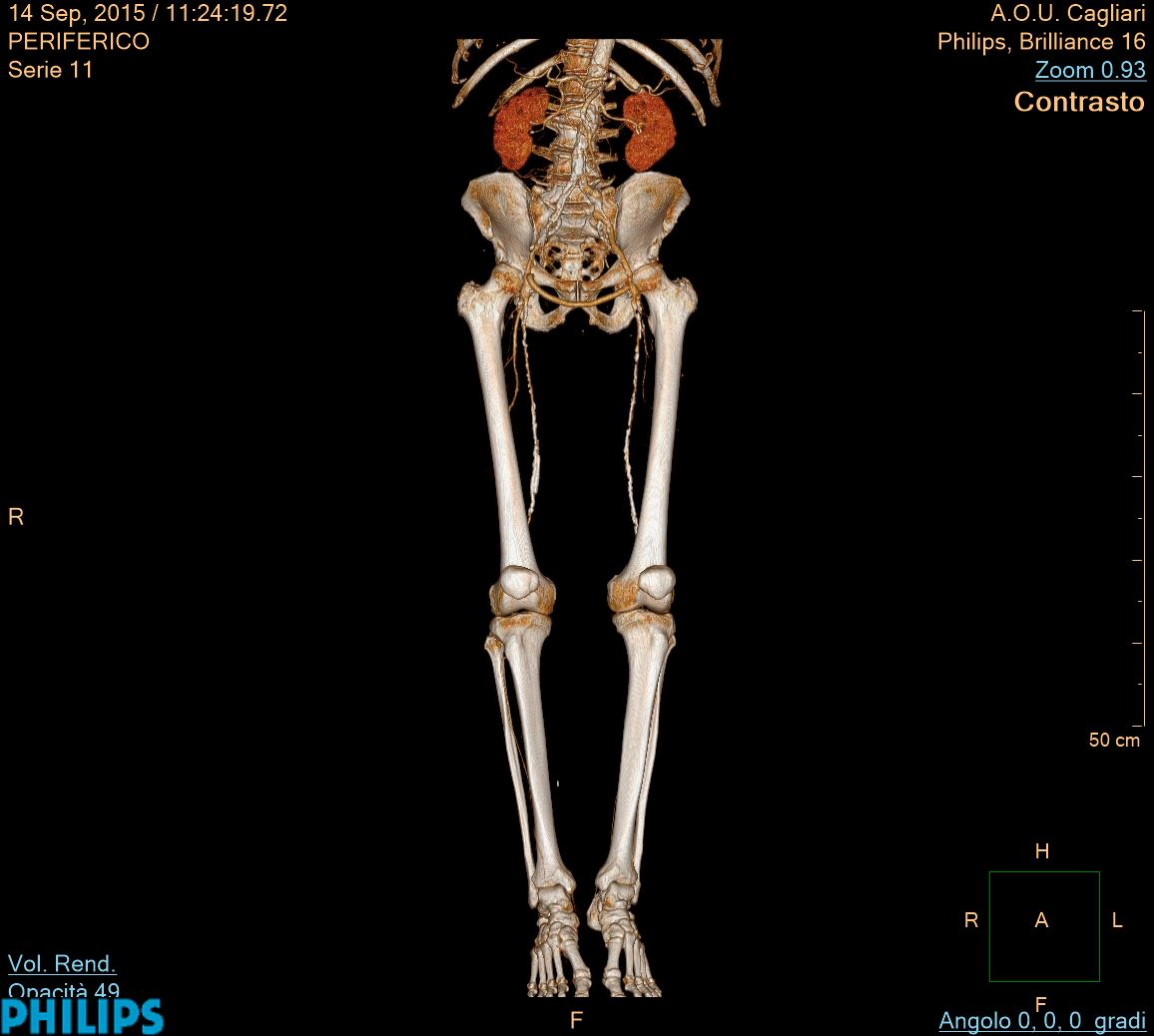 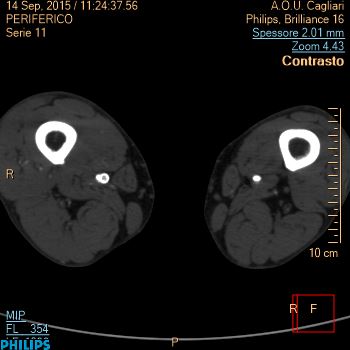 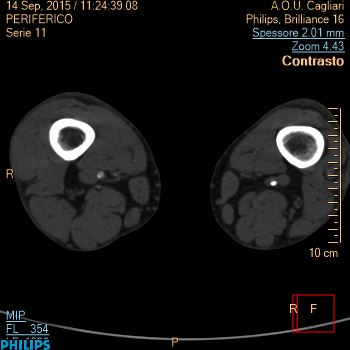 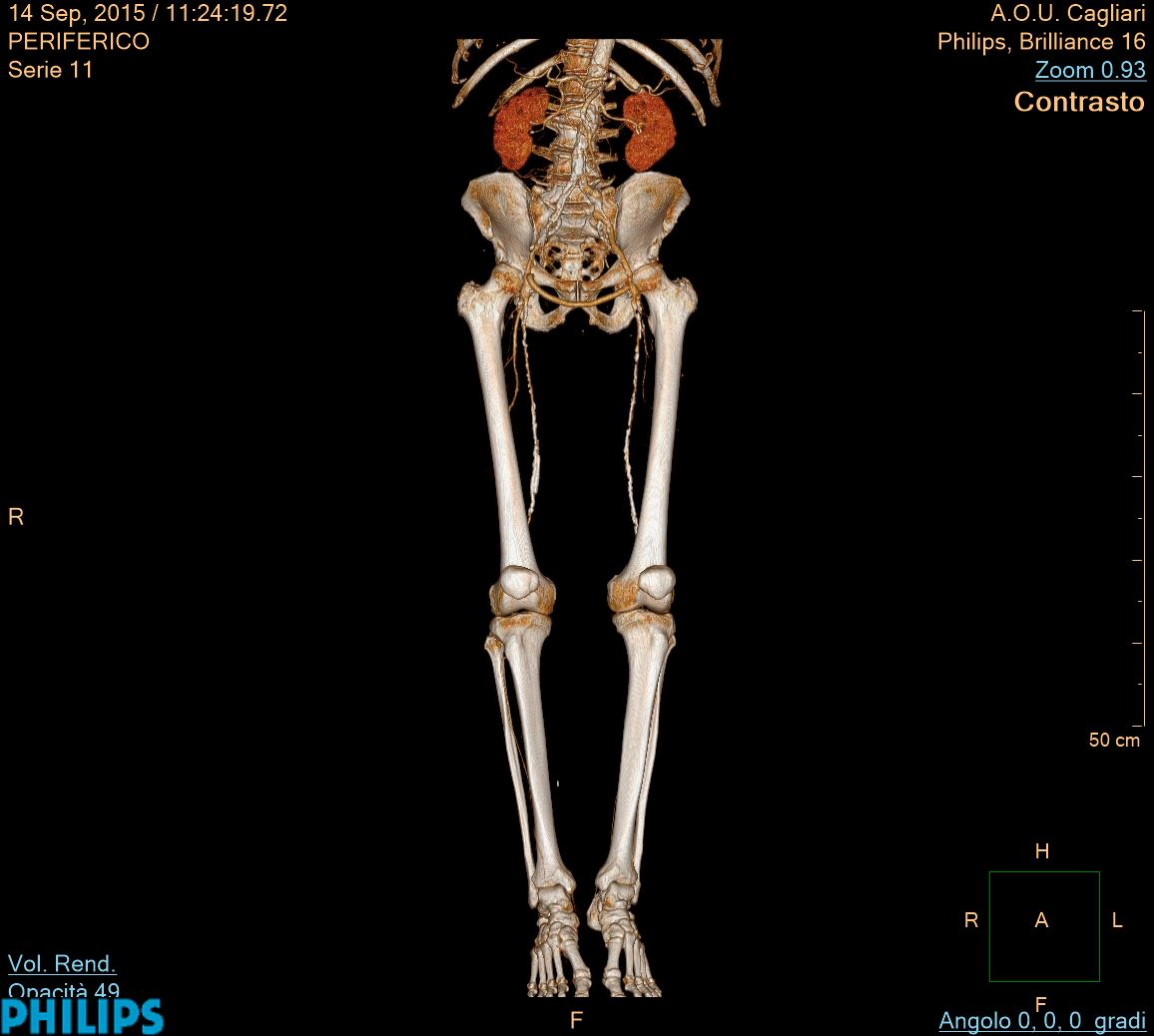 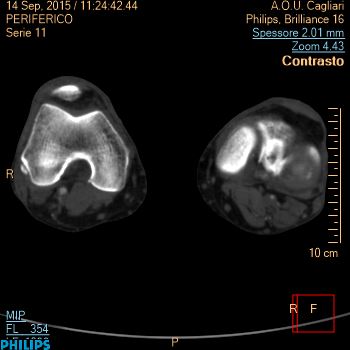 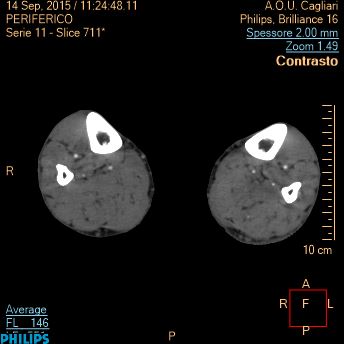 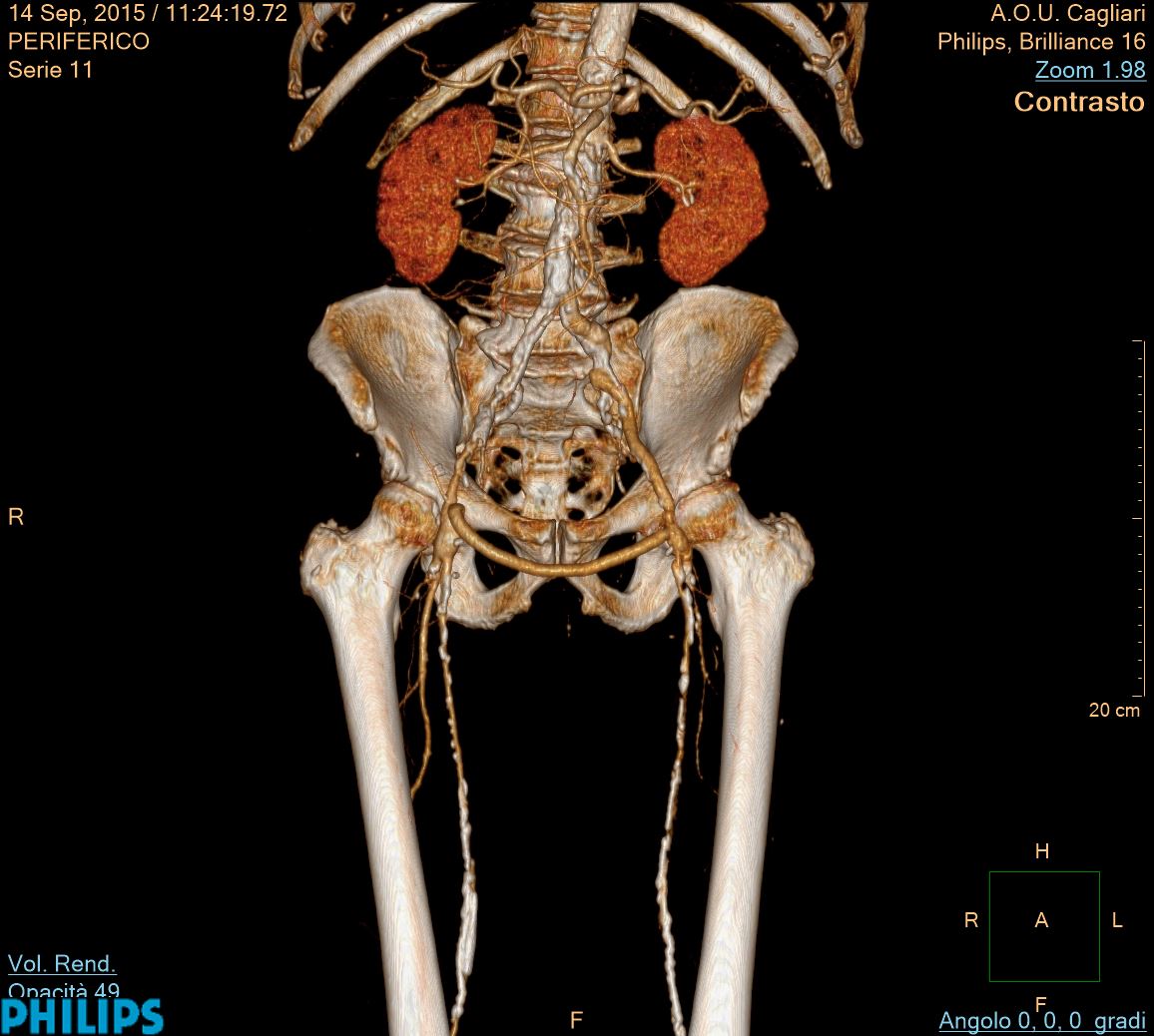 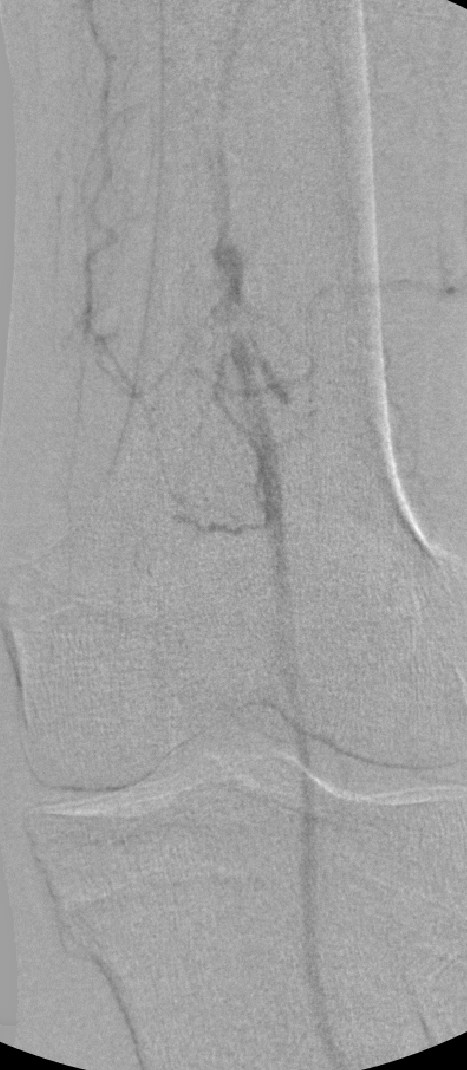 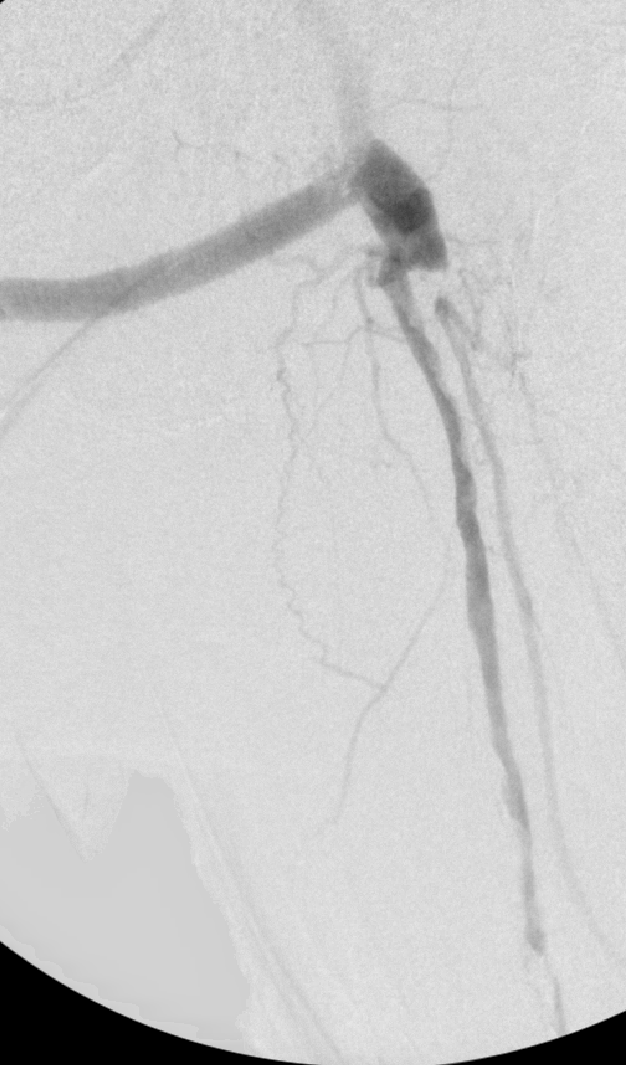 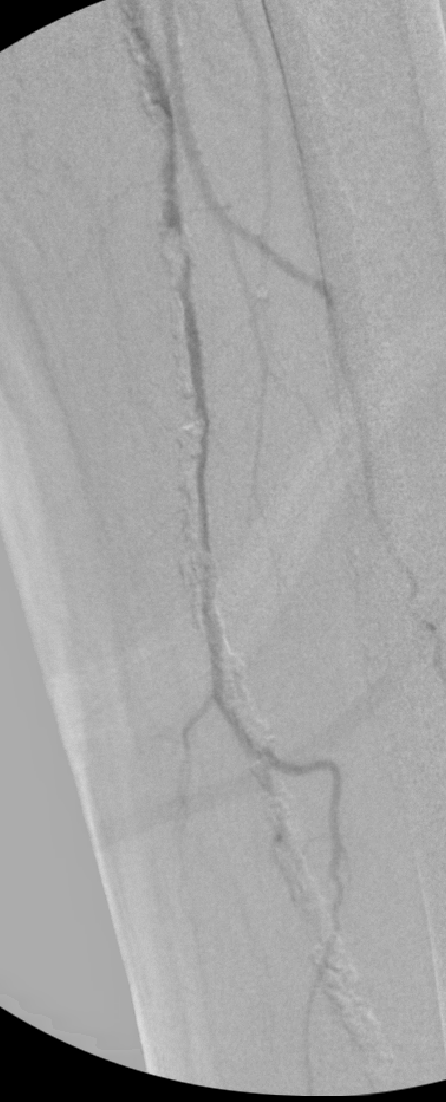 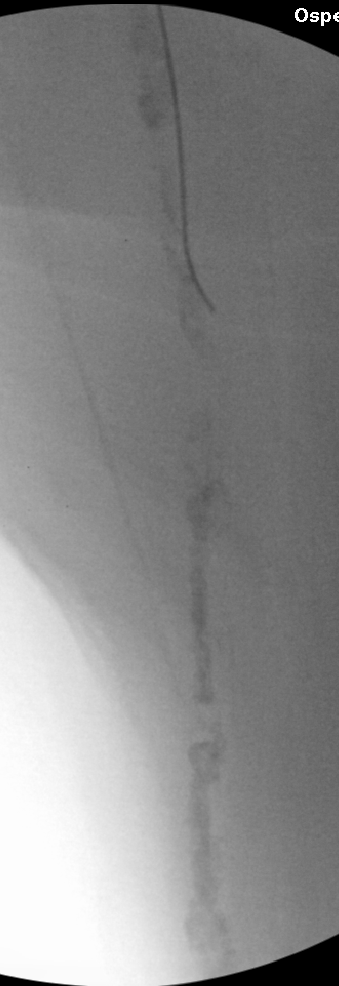 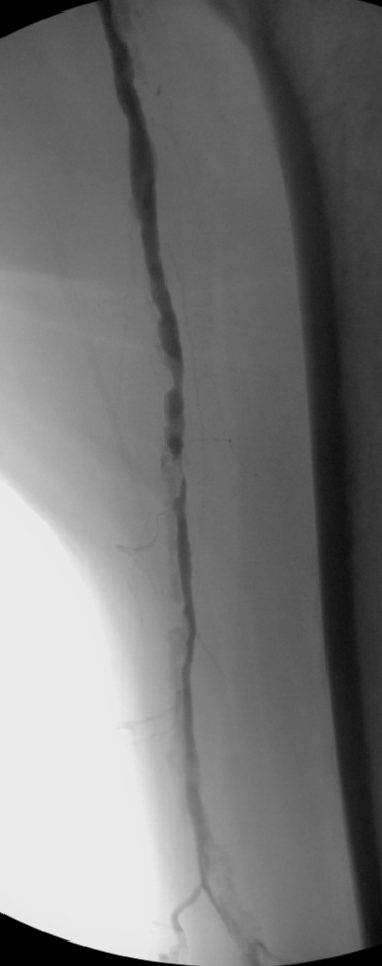 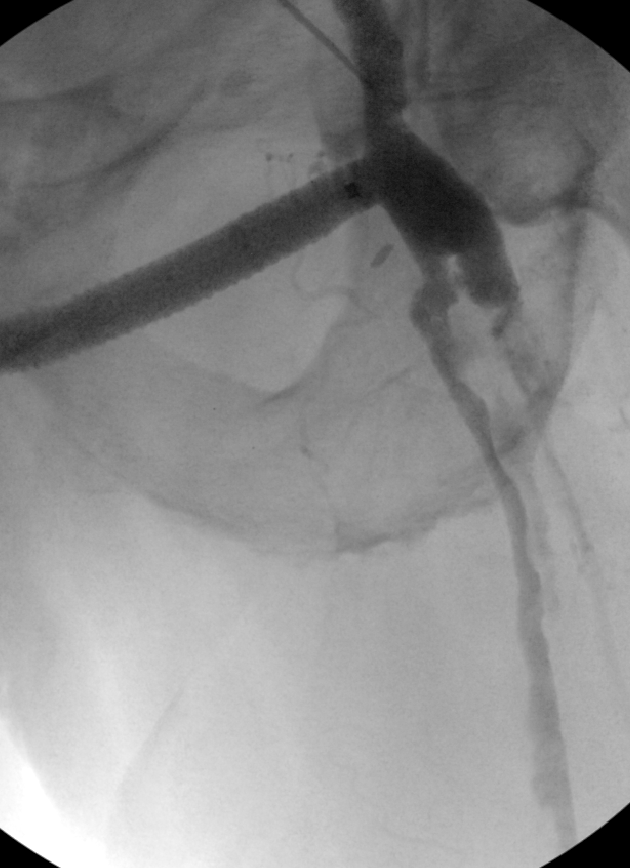 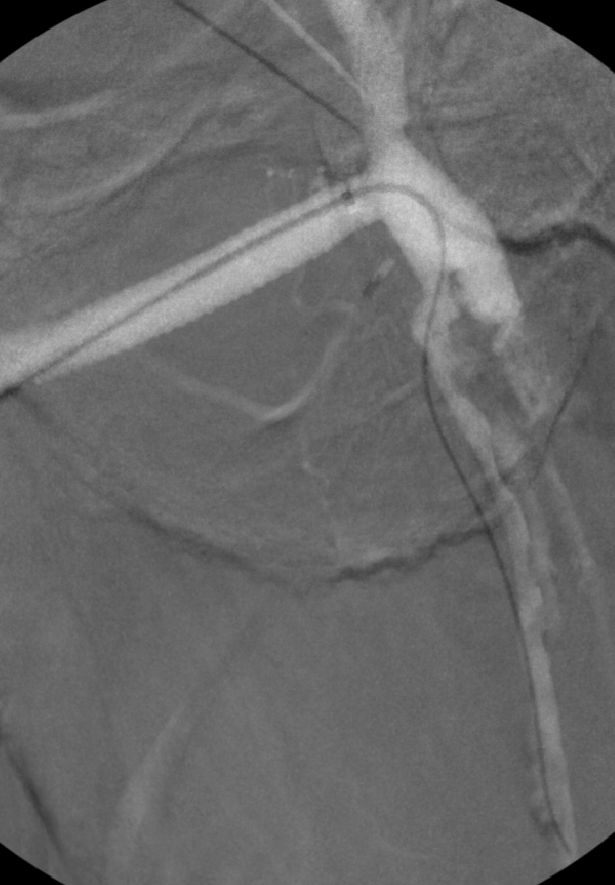 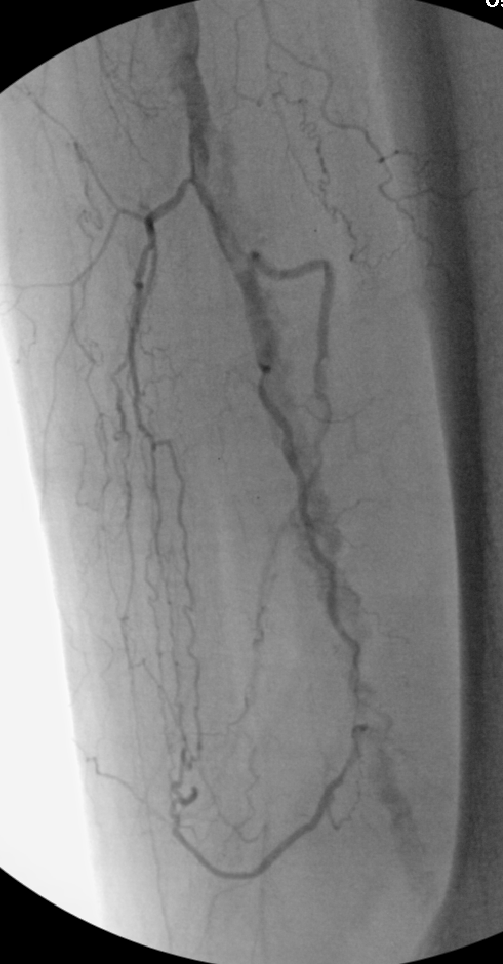 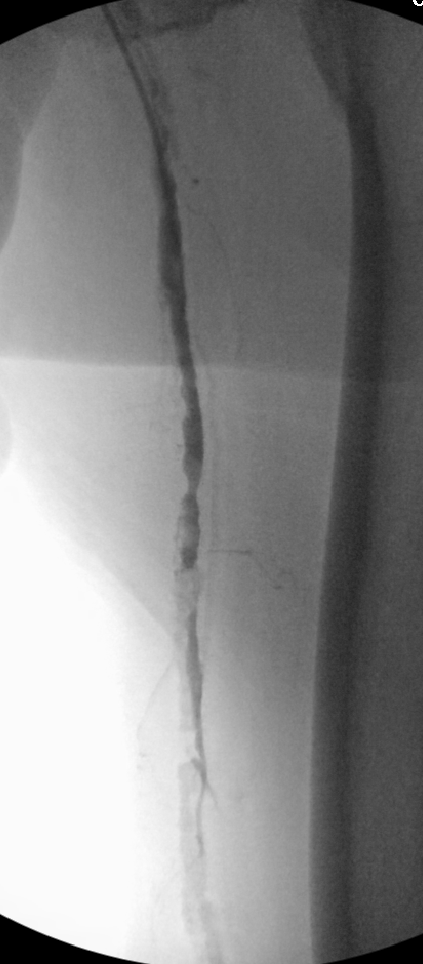 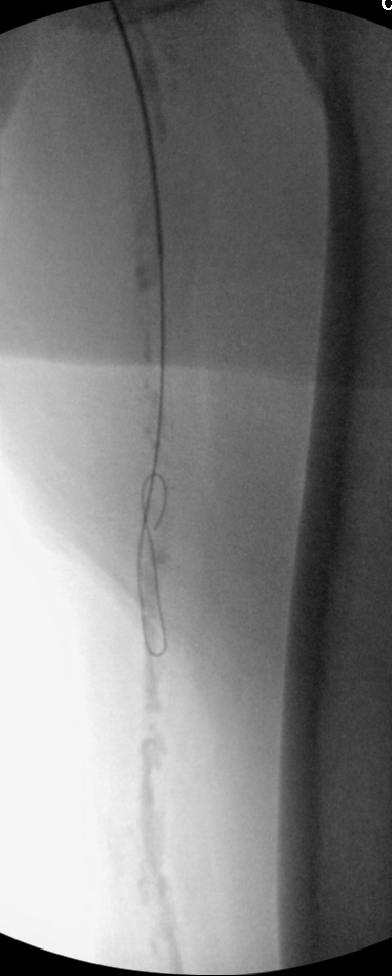 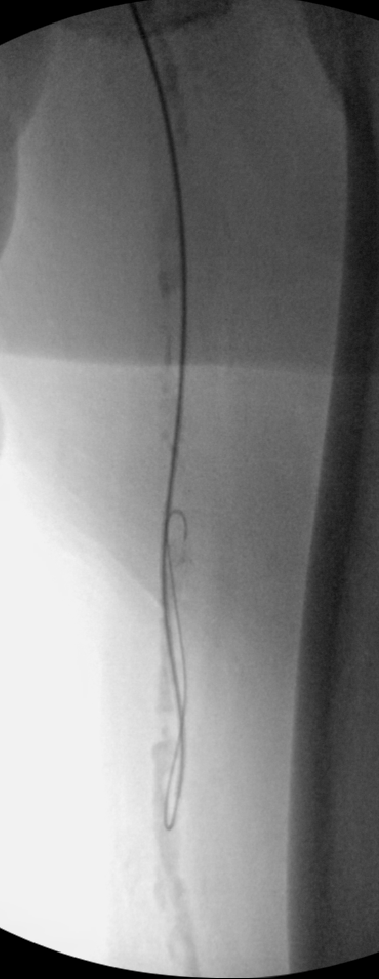 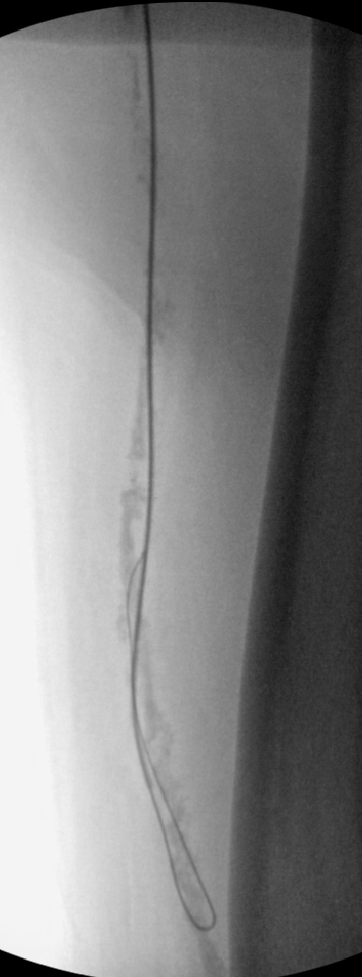 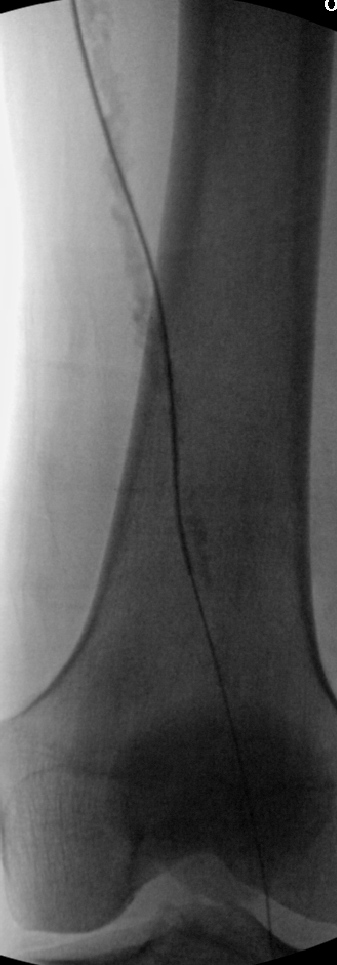 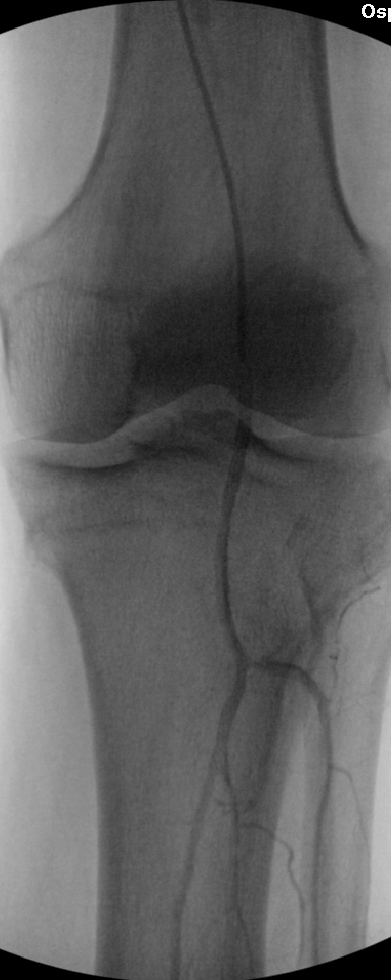 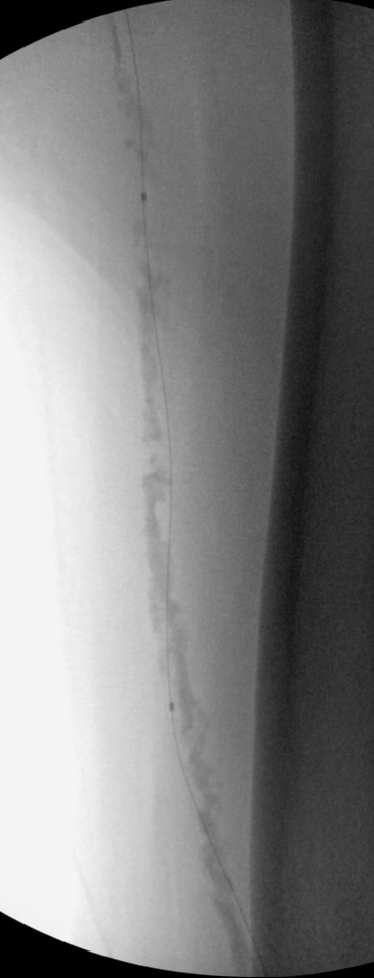 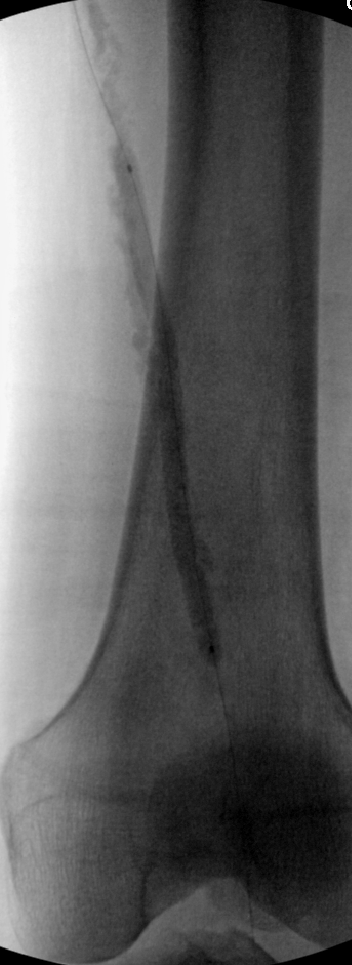 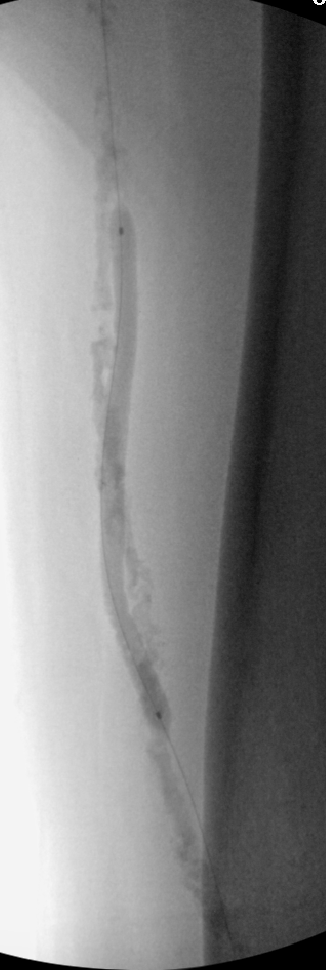 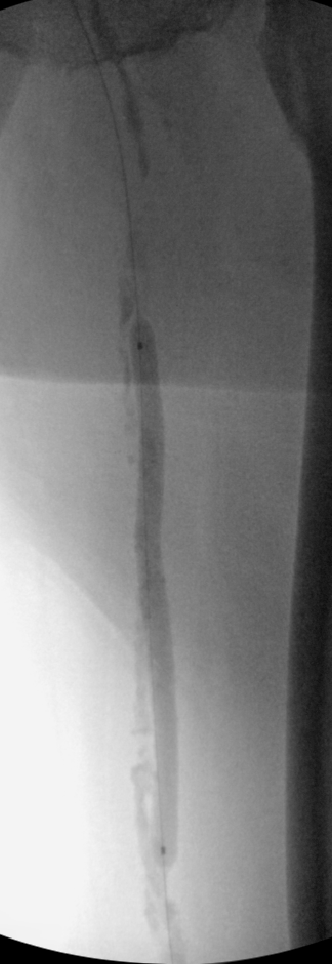 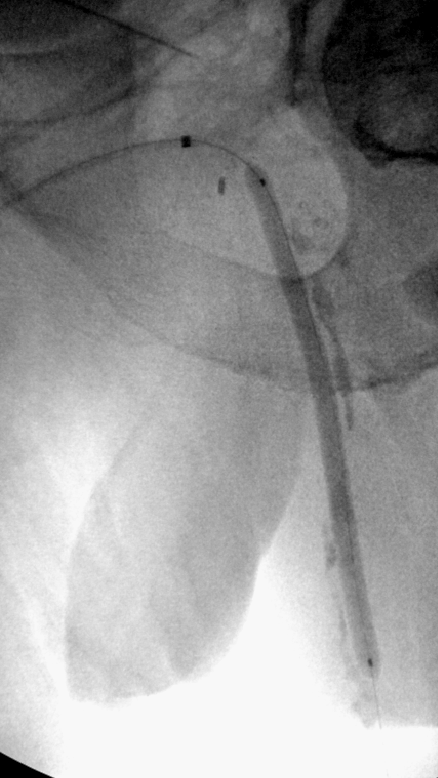 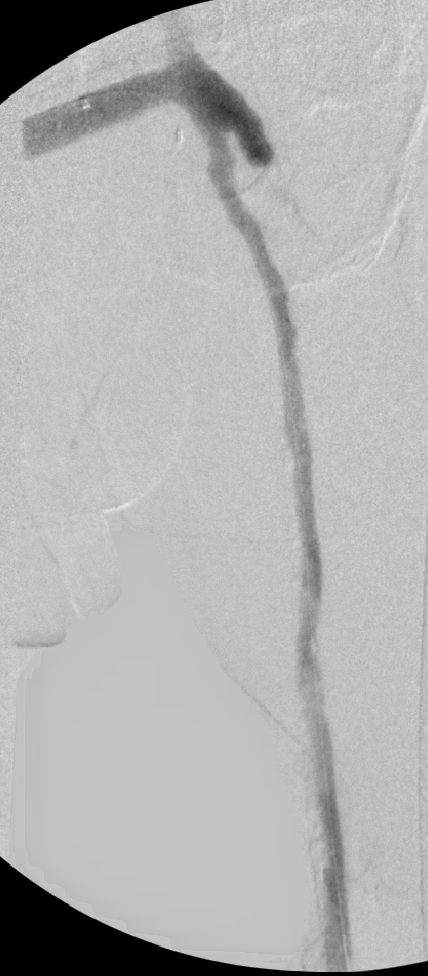 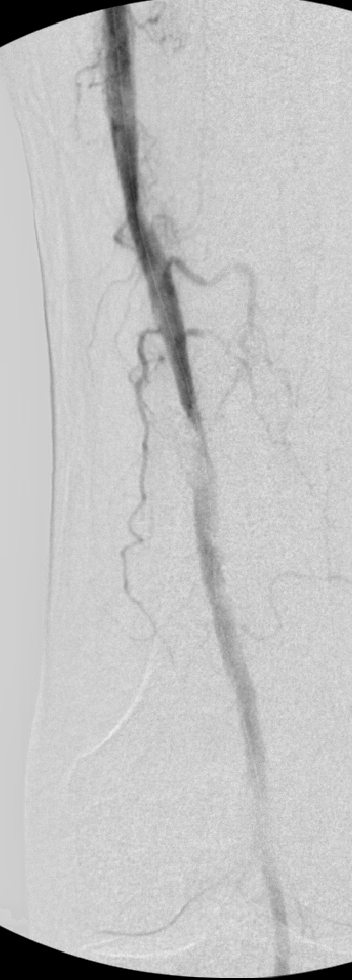 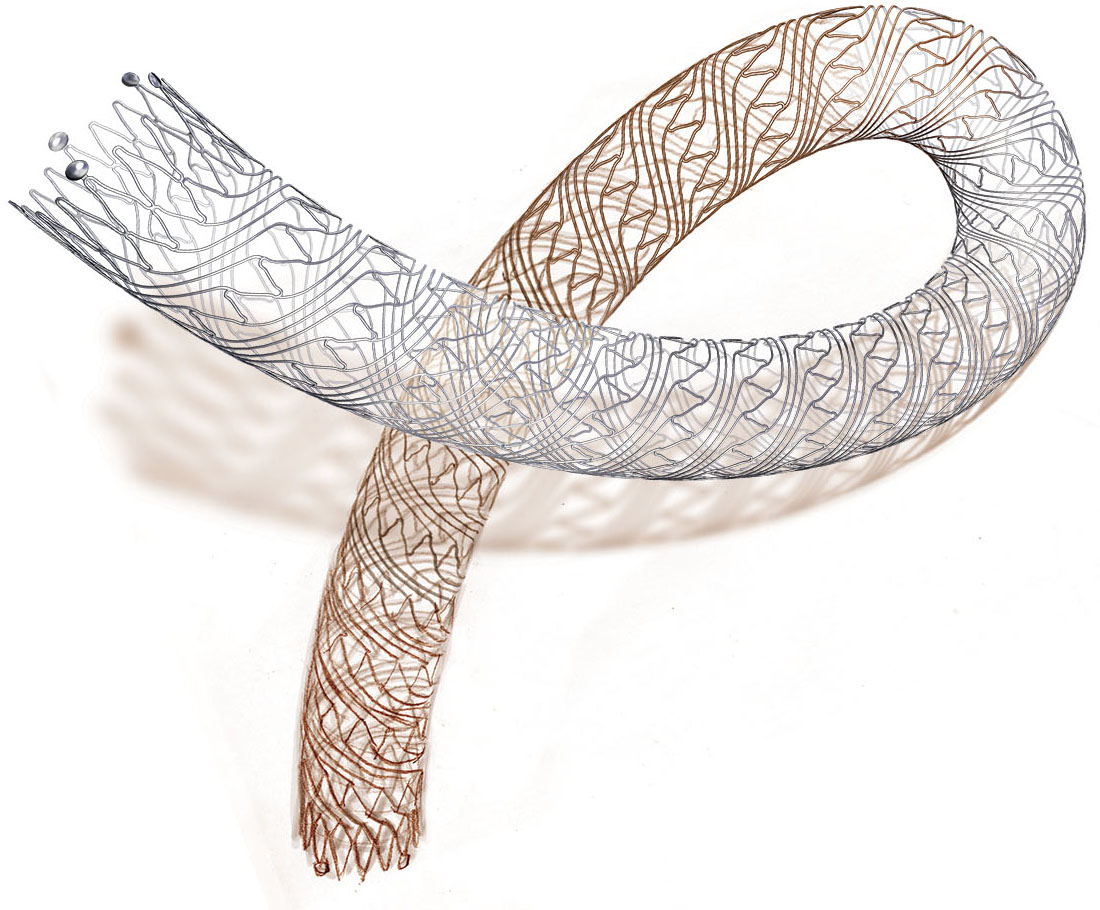 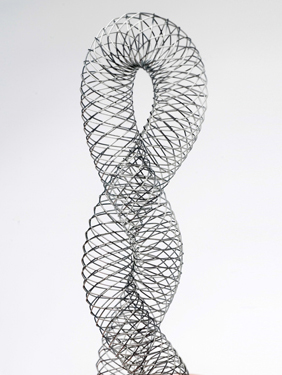 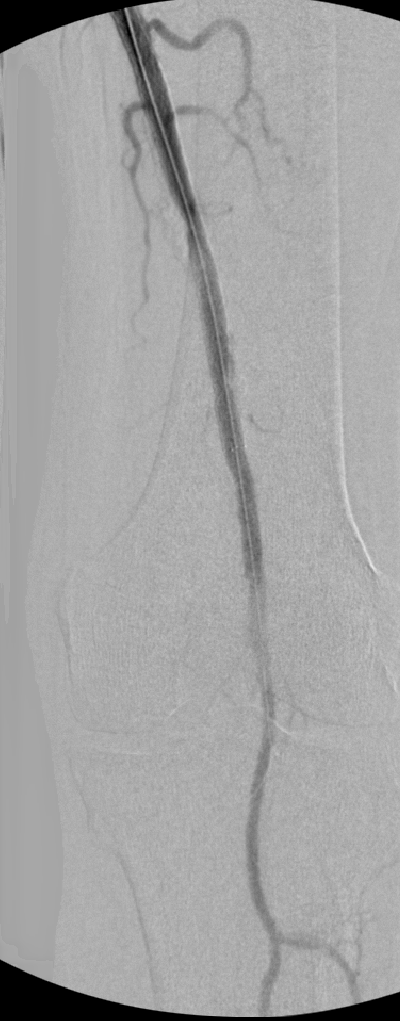 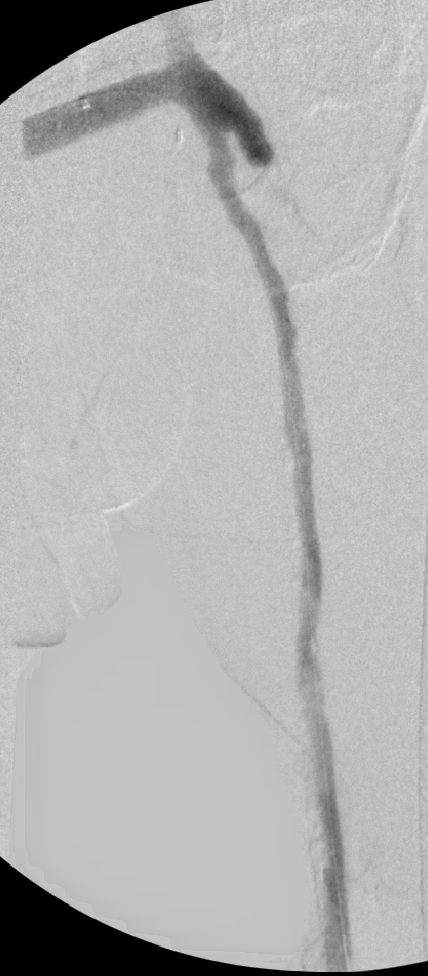 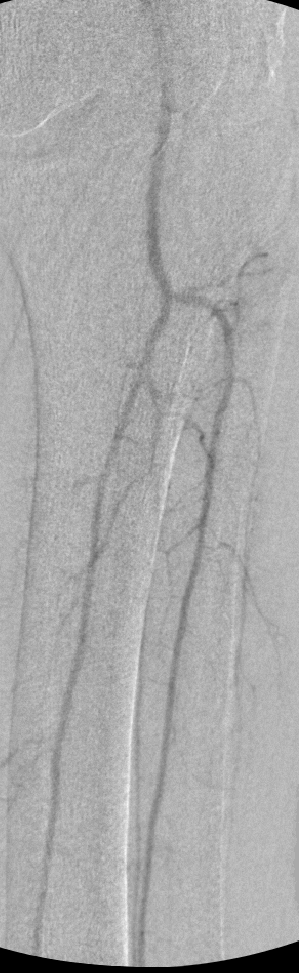 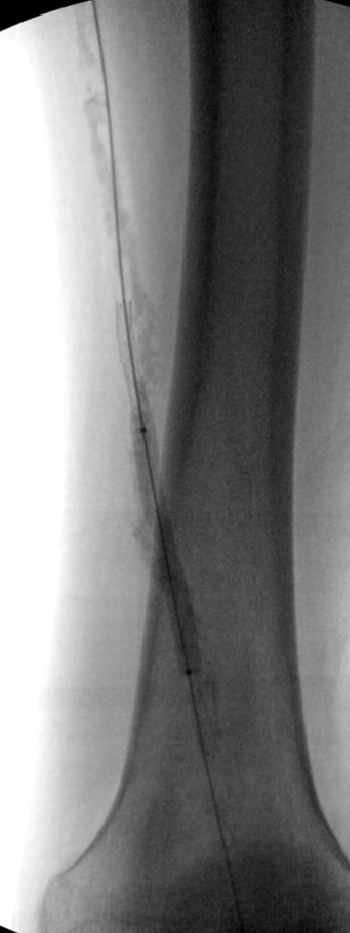 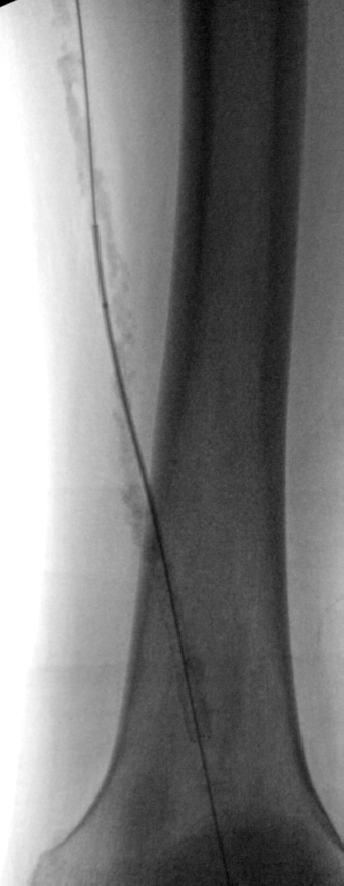 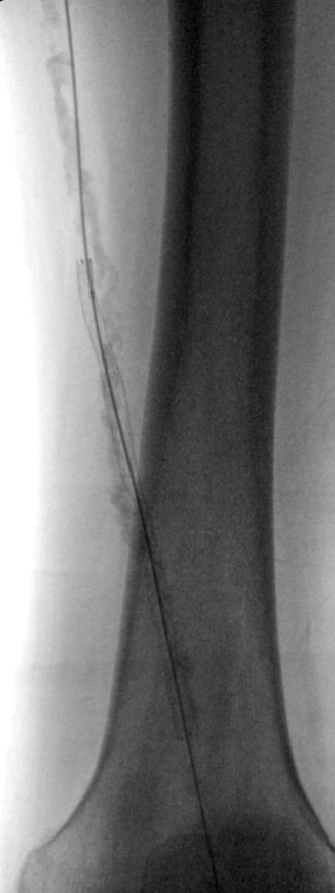 No pain
Healing ulcer
Rutherford 1, Texas 0A
TcPo2 60 mmHg
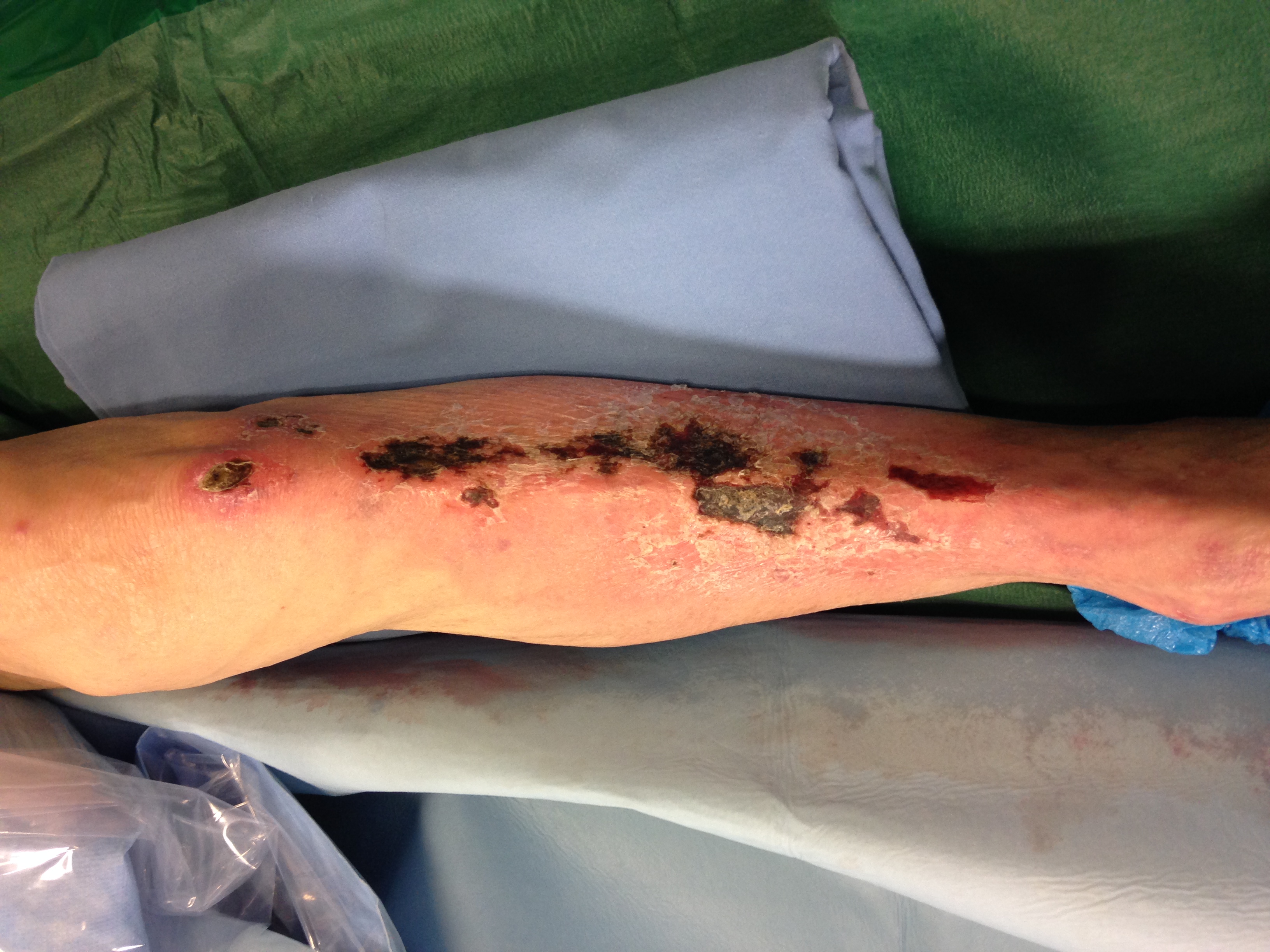 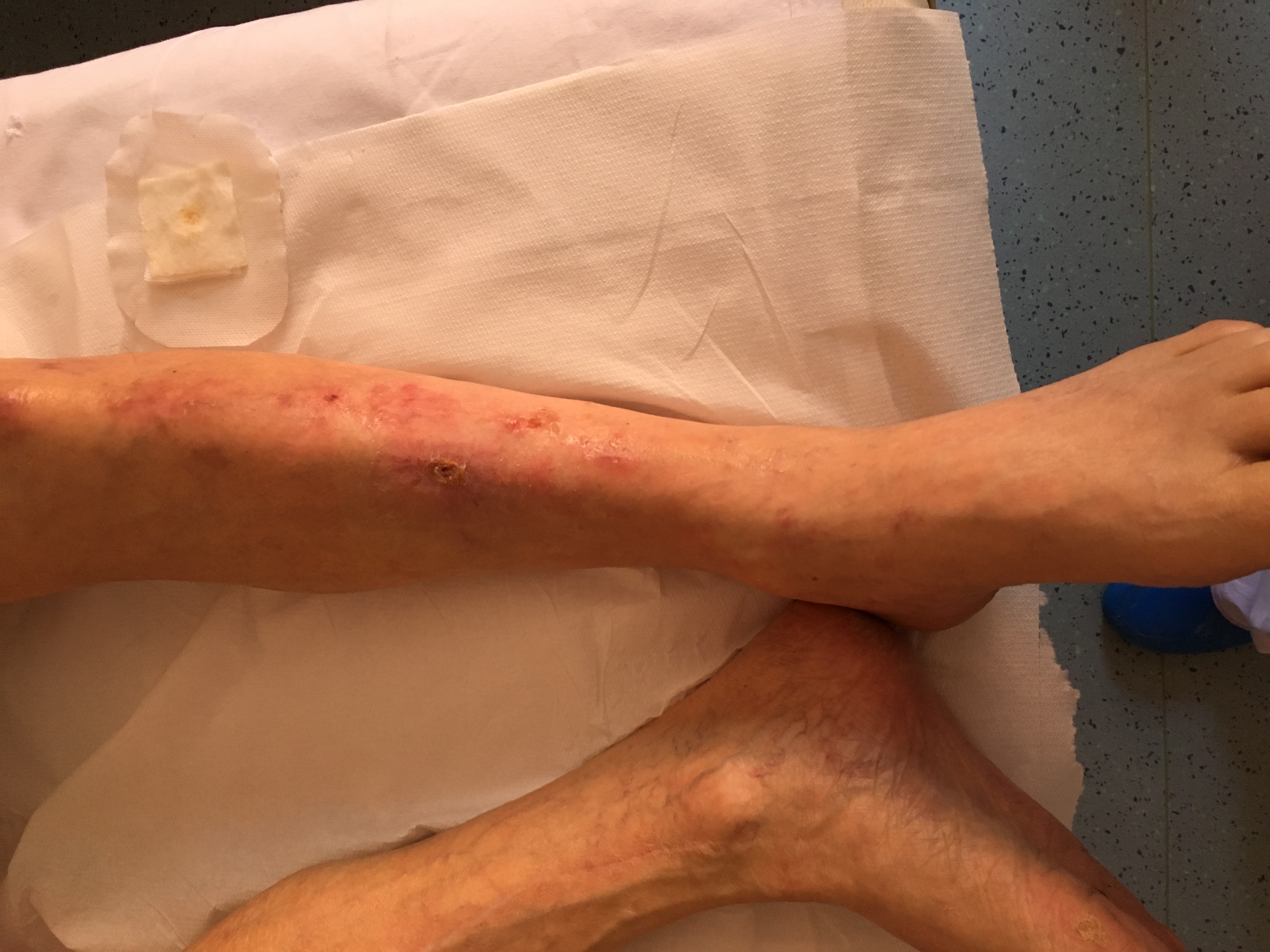